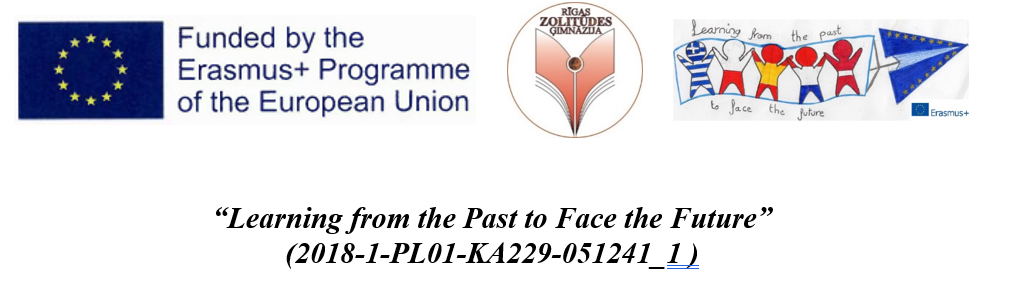 Arabic roots in Latvian
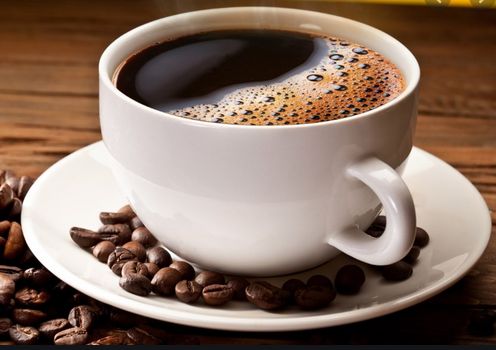 Jasmīns 
[yas-meens]
Jasmin
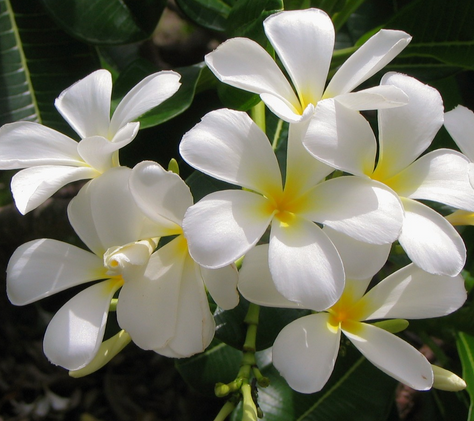 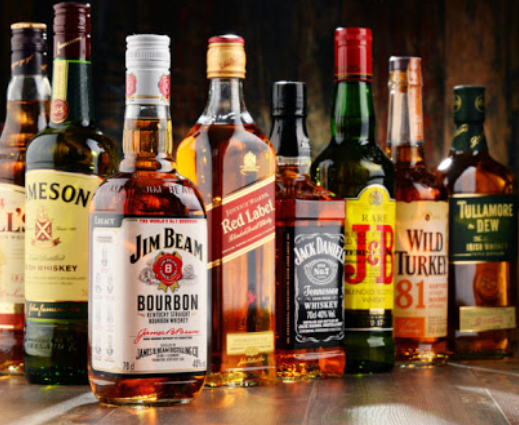 Kafija
[ka-fee-ya]
Coffee
Alkohols
[ul-ko-hols]
Alcohol
Matracis
[mu-tru-cis]
mattress
Various words
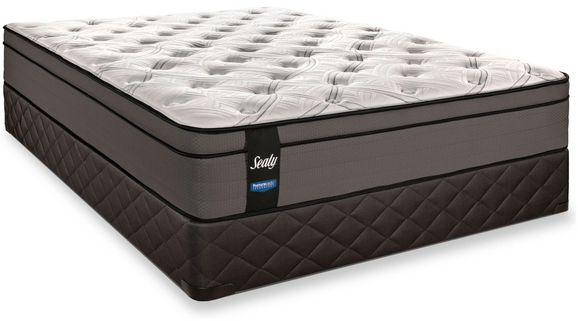 Cipars
[ci-pu-rs]
number
Šahs
[sha-hs]
Chess
Talismans
[ta-lees-muns]
mascot
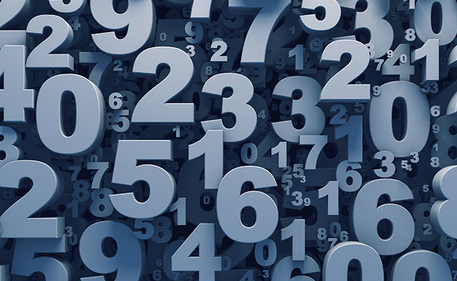 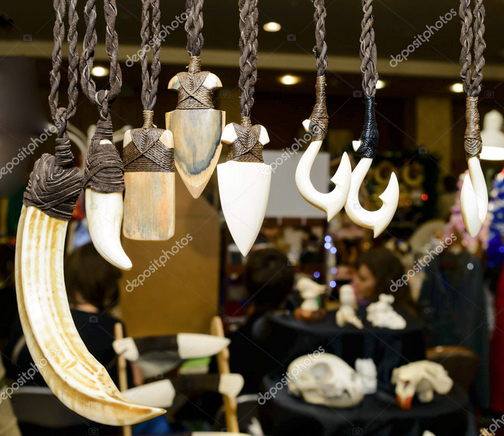 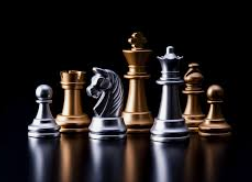 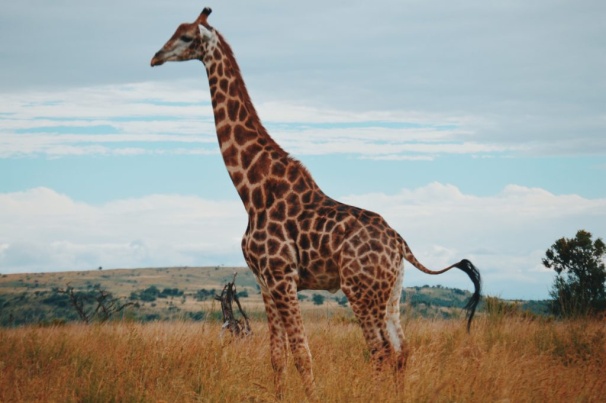 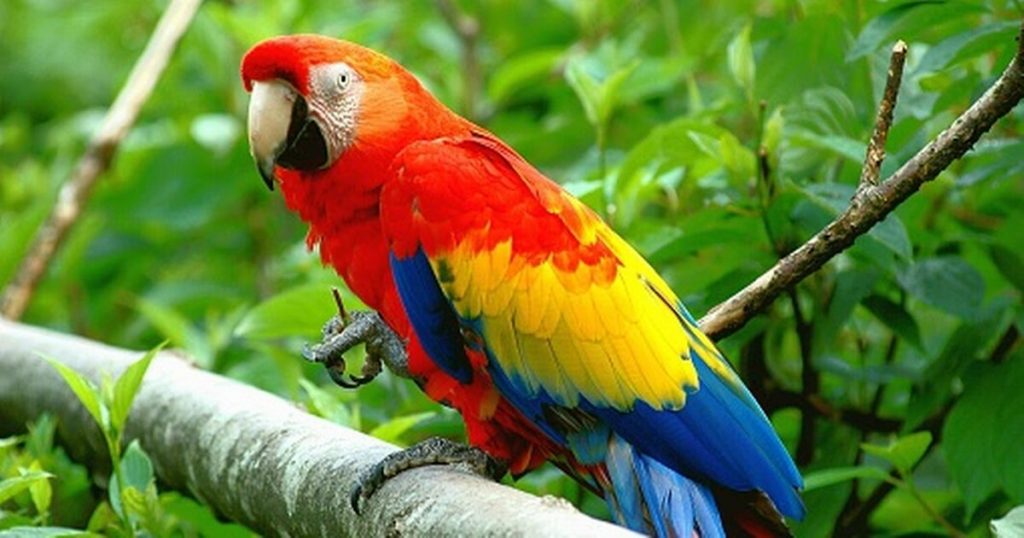 Papagailis
žirafe
|papagaɪˈlɪs|
|dʒɪˈrɑːfe|
Animals
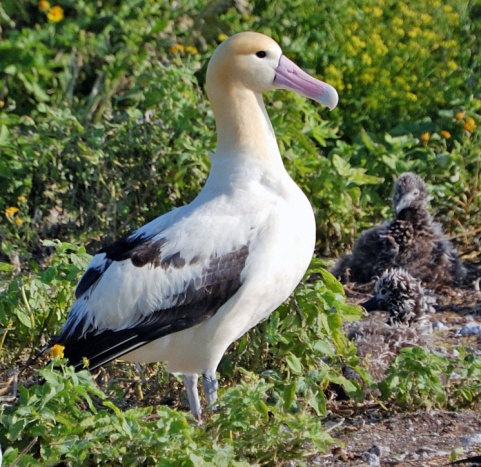 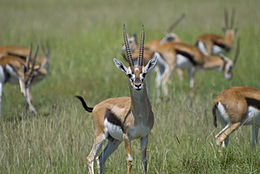 Albatross
Gazele
|ˈalbətros|
|ɡəˈzele|
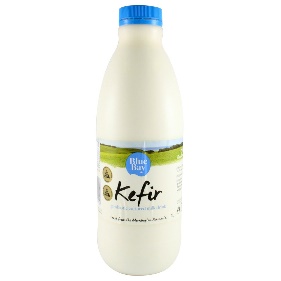 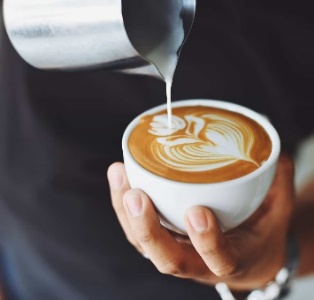 Kefir
Coffee
Kefirs
Kafija
Sugar
Cukurs
Syrup
Arabic words
Srīups
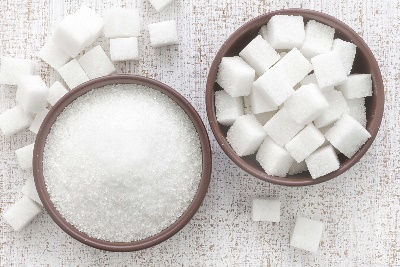 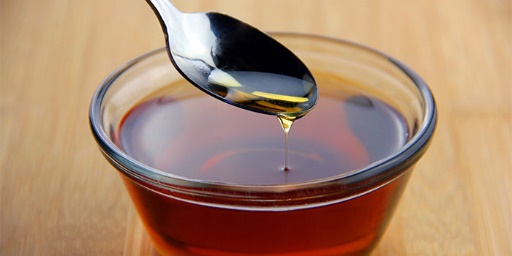 Aprikoze
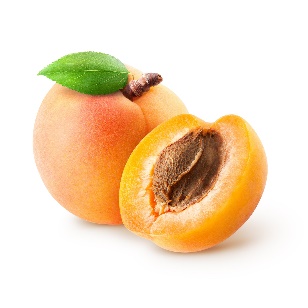 Apricot